ПОПУЛЯЦИОННАЯ СТРУКТУРА 
ВИДА
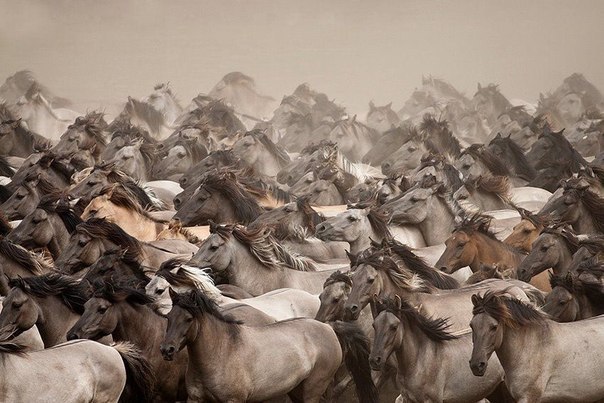 Как вы думаете, особи одного вида распределены по территории ареала равномерно? Почему?
Работа учащихся в микрогруппах : См. §18, с.52(до биофокуса)
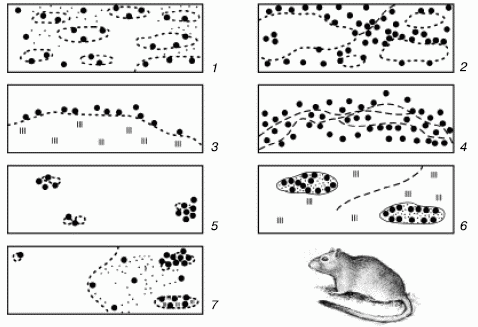 Неравномерно. Это связано с условиями существования: там, где они наиболее благоприятны, количество групп и их численность выше, всегда выделяются «пустоты» и скопления.
Основные варианты размещения больших песчанок
--- Как называются группировки
 внутри вида?
Группировки (совокупности) особей одного вида, длительно населяющих определенную часть ареала, свободно скрещивающихся друг с другом и дающих плодовитое потомство, относительно обособленные от других совокупностей этого же вида, называются популяцией (от лат.  populus — народ, население).
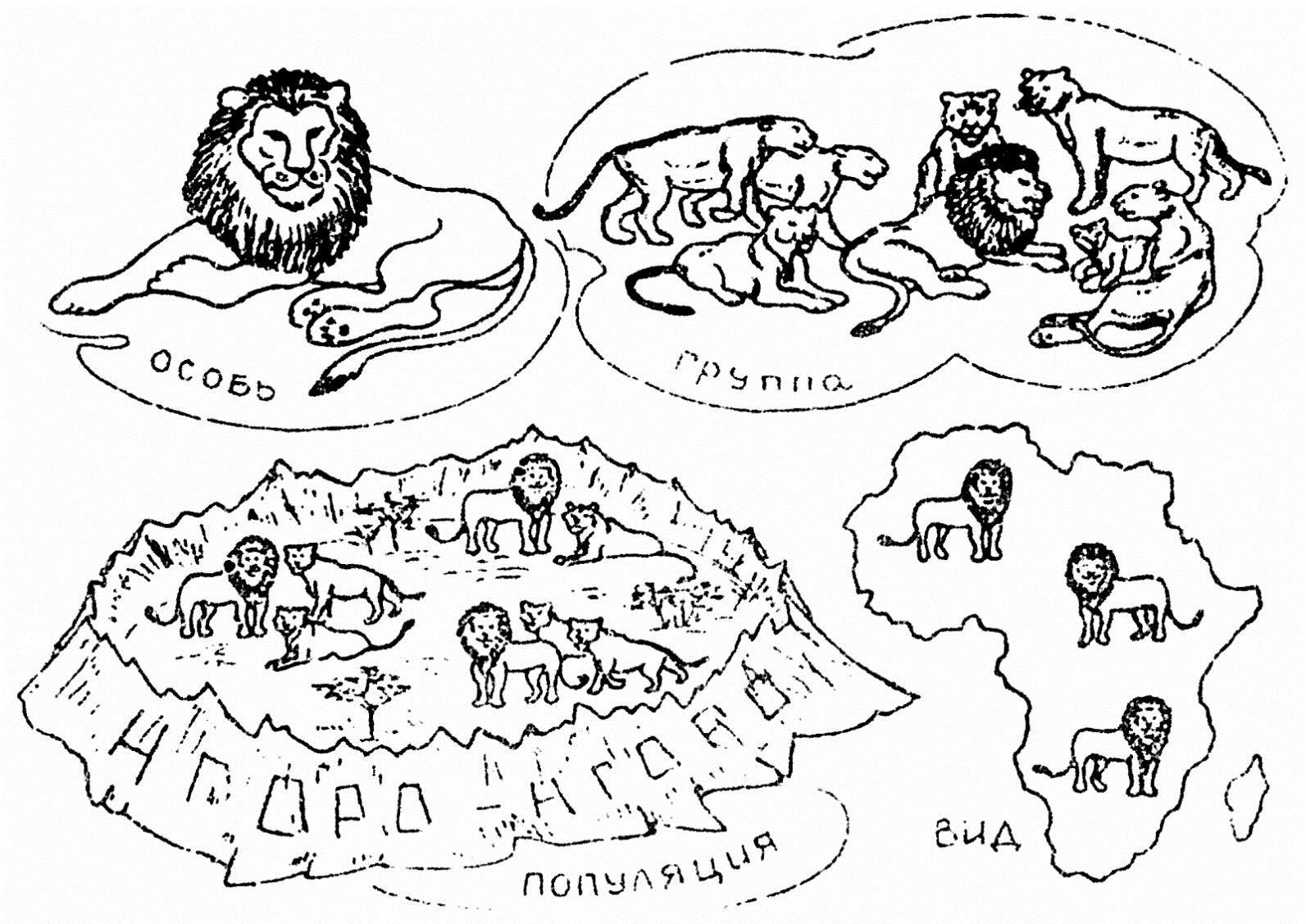 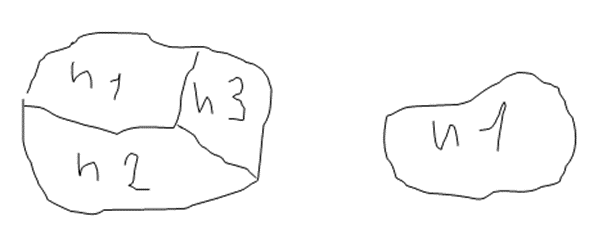 --- От чего зависит количество   популяций, входящих в   состав вида?
Работа учащихся в микрогруппах : См. §18, с.52 «Подвиды»»
чем более разнообразны условия обитания, тем больше количество популяций.
--- Популяции крупных или мелких животных имеют больший ареал?
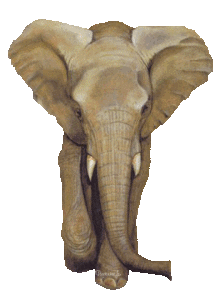 Популяции видов крупных животных имеют больший ареал, чем популяции мелких и малоподвижных животных
--- Ареал может меняться по размеру
 во времени?
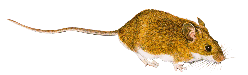 Ареал популяции - непостоянная величина, он может расширяться или сокращаться, например, в результате изменения численности особей.
---Можно ли считать популяцией случайное скопление особей одного вида? (См. ответ с.53)
нет нельзя, популяция – сложная живая система, все компоненты которой взаимосвязаны
--- Какой можно сделать вывод на основании всего вышесказанного?
Вывод: Благодаря пространственной разобщенности популяций вид приспособлен к существованию в разнообразных условиях среды. Таким образом, популяция является внутривидовой группировкой и, следовательно, конкретной формой существования вида, а сам вид — сложной биологической системой.
Обсудите в микрогруппах графы данной таблицы
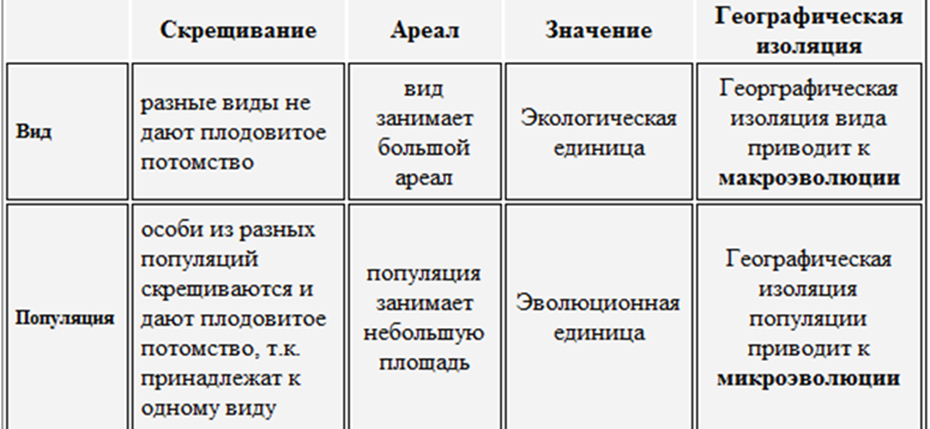 --- Как называется надорганизменная группировка, объединяющая несколько популяций внутри вида?
подвид
--- Сформулируйте определение подвида( с.52)
Подвид – форма существования вида, группа  популяций, имеющих сходные признаки, обеспечивающие приспособленность особей к конкретным условиям окружающей среды
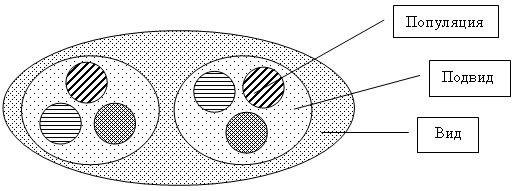 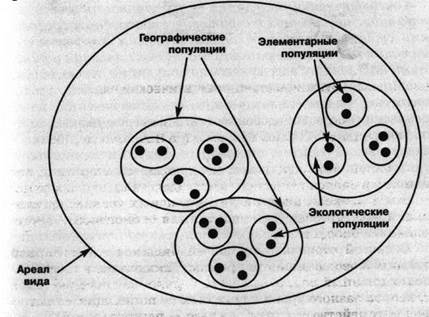 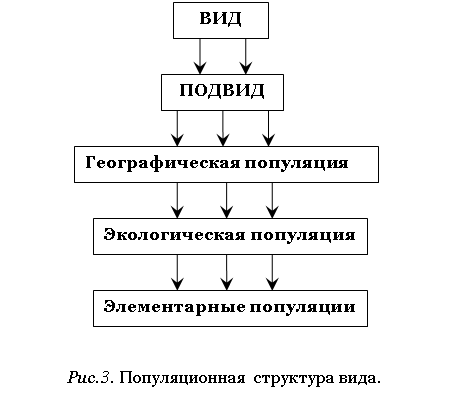 Закономерности поведения животных составляют предмет особой науки – этологии. Систему взаимоотношений между членами одной популяции называют поэтому этологической или поведенческой структурой популяции.

Поведение животных по отношению к другим членам популяции зависит прежде всего от того, одиночный или групповой образ жизни свойствен виду. Формы совместного существования особей в популяции чрезвычайно различны.
-- Найдите в учебнике возможные  формы совместного существования особей в популяции (см.с.53)
Одиночные особи, семья, стая, стадо
Найдите в тексте презентации нужный  материал для заполнения  данной таблицы
Вариант 1
А1. Вид — это группа особей, которые:
1) обитают на общей территории
2) имеют сходный генотип и фенотип 
3) созданы человеком на основе отбора 
4) обитают в разных биогеоценозах
А2. Критерий, которому соответствует описание:«Ястреб-тетеревятник живет в лесах, питается птицами и млекопитающими» :
экологический	  2) географический
3) Морфологический     4) генетический
A3. Область распространения вида в природе:
Ареал                2) заказник
3) биогеоценоз     4) заповедник
А4. Самовоспроизводящиеся группы организмов одного вида, сохраняющие устойчивость во времени и пространстве:
1) ареал	 2) популяция 3) род  4) семейство
А5. Близкие по строению роды объединяют в:
1) типы	 2) семейства 3) виды   4) отделы
Вариант 2
А1. Физиологический критерий вида проявляется в том, что у всех его особей наблюдается сходство:    1) химического состава 
2) внутреннего строения
3) всех процессов жизнедеятельности
4) внешнего строения
А2. Принадлежность особи к конкретному виду определяется по:   1) генетическому критерию 
 2) биохимическому критерию
3) морфологическому критерию
4) совокупности всех критериев
A3. Элементарная единица существования вида:
1) особь 2) популяция    3) подвид   4) порода
А4. Классификацией живых организмов занимается наука:
микология    2) систематика 
3) Зоология          4)информатика
А5. Классы растений объединяют в:
1) типы    2) царства    3) отделы   4) роды
Вариант 1

В1. Установите последовательность, отражающую систематическое положение вида Белянка-капустница в классификации животных, начиная с низшей группы.

A.Класс Насекомые 
Б. Семейство Белянки
B.Тип Членистоногие 
Г. Царство Животные
Д. Отряд Чешуекрылые

(В ответ запишите ряд букв.)
Вариант 2
В1. Установите последовательность, отражающую систематическое положение вида Картофель чилийский в классификации животных, начиная с низшей группы.

А. Отдел Покрытосеменные
Б. Род Паслён
В. Класс Двудольные
Г. Вид Картофель чилийский
Д. Царство Растения
Е. Семейство Паслёновые

(В ответ запишите ряд букв.)
1-1,2 
2-1
3-1
4-2
5-2
БДАВГ
1-3
2-4
3-2
4-2
5-3
ГБЕВАД
ДОМАШНЕЕ     ЗАДАНИЕ
Выучить § 18, заполнить таблицу «Формы совместного существования особей в популяции»
Дополнительно: подготовить сообщения о  прайде львов, 
колониях птиц